Конференция для пап
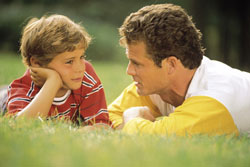 "Роль отца в воспитании детей"
Папы разными бывают:
Тот молчит, а тот кричит,
Этот песни напевает,
Тот у телека торчит,
Этот крепко обнимает
Теплотою сильных рук,
Тот, бывает, забывает,
Что он сыну лучший друг.
Папы разными бывают…
И, когда проходят дни,
Сыновья их вырастают
Точка в точку, как они.
1. Я люблю, когда мой папа …
2. Я горжусь папой, потому что …
3. Я хочу, чтобы мой папа  всегда
4. Я не люблю, когда мой папа
5. Когда я буду отцом, я никогда
Когда я буду отцом, я всегда
ТЕСТ «ОТЕЦ СЕМЕЙСТВА»
«согласен» -2 очка
«не совсем» - 1 очко
«не согласен» - 0 очков
В первую группу входят ответы на вопросы 1, 4, 5, 12, 13, 15, 19, 22. 
Во вторую группу -  2, 6, 8, 9, 11, 17, 20, 23.
 В третью группу – 3, 7, 10, 14, 16, 18, 21.
Тип 1 – «традиционный».
Он глава семьи, последняя инстанция при решении вопросов воспитания детей. Порой он строг, очень большое значение придаёт дисциплине, требует от детей выполнения своих обязанностей. В многодетных семьях с каждым годом он уделяет все большее внимание воспитанию детей, особенно сыновей. Но в принципе между ним и детьми нет задушевных отношений. Дети обычно относятся к отцу сдержанно, так как чувствуют, что он недостаточно хорошо знает их нужды и желания.
Тип 2 – «отец, озабоченный семейным благополучием».
Муж предоставляет полную свободу жене в вопросах воспитания детей. Считает, что он все равно не может заменить жену в этом деле. Тем более, что он постоянно загружен работой. Но даже в свободное время он не горит желанием позаниматься с детьми. Неудивительно, что спустя некоторое время и дети начинают относиться к нему отчуждённо. В этом случае жена может прибегнуть к маленькой хитрости – время от времени уезжать на несколько дней к родным и оставлять детей под присмотром мужа. Тогда он поймёт, что доверяет ему и как отцу.
Тип 3 – «современный отец».
Для такого отца общение, забота о детях – вещи самые нормальные и естественные. Хотя у него и нет для этого столько свободного времени, столько свободного времени, сколько бы хотелось, вечера он обыкновенно проводит с детьми. Он любит детей, не стесняется это показать им, умеет не только играть с более взрослыми детьми, но и нянчить и присматривать за маленькими. Дети его обожают. Своими самыми сокровенными желаниями они от всего сердца делятся и с ним, и с матерью.
1. Как вы считаете, влияет ли улица на поведение наших детей?
2. Следует ли идти на поводу у ребенка, если он стал отказываться носить одежду старших братьев и сестер?
Я думаю, что ребенка нужно постоянно контролировать, т.к. он может вырваться из-под опеки на улицу.
Мы думаем, что компании отрицательно влияют на детей и их необходимо от них изолировать.
Я думаю, что в данном возрасте необходимо демонстрировать своему ребенку любовь, проявлять ласку.
Я не знаю, что мне делать по поводу маленького роста у моего ребенка, по-моему, он комплексует.
Я не знаю, что мне делать моя девочка изменилась, презрительно отзывается о своих сверстницах, называя их недоразвитыми и неинтересными для мальчиков.
С какого возраста можно разрешить детям попробовать спиртное, стоит ли это делать? Если стоит, то каким образом?
Вы обнаружили сигареты в кармане вашего сына. Ваша реакция?
“Есть десятки, сотни профессий, специальностей, работ: один строит железную дорогу, другой возводит жилище, третий выращивает хлеб, четвертый лечит людей, пятый шьет одежду. Но есть самая универсальная, самая сложная и самая благородная работа, единая для всех и в то же время своеобразная и неповторимая в каждой семье, - это творение человека”.
условий для воспитания ребенка в семье
Атмосфера семейного благополучия.
Рационально организованный быт, режим жизни ребенка в семье.
Любовь к своему ребенку.
Уважение личности ребенка.
Авторитет родителей.
Единые согласованные требования к детям всех членов семьи, а также семьи и школы.
Рефлексия.
Закончите предложения:

- Для меня было неожиданным,  новым …
- Я задумался сегодня о …
- Я бы провел собрание …
Удачи Вам в этом, будьте Самым Лучшим В Мире Папой

Желаем успехов в воспитании!